Capstone Project        	DocumenT
Team collaboration - HAKI
Nguyễn Văn Hiệp – SE01961
Nguyễn Hoàng Anh – SE02151
Đỗ Hữu Chiến – SE02258
Lê Mạnh Linh – SE02352
Nguyễn Văn Vũ – SE02130
Team Collaboration Application
HAKI
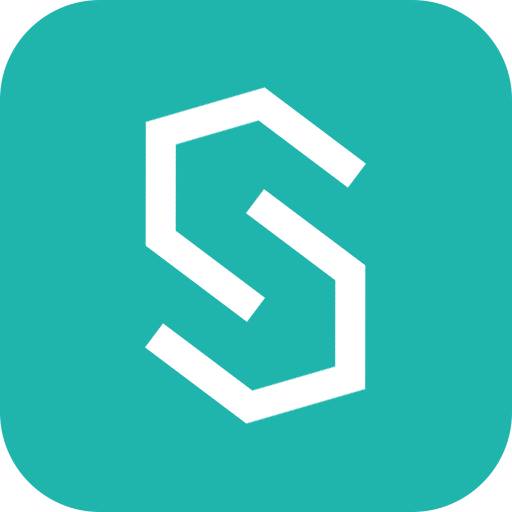 1
Team Collaboration Application Slide
Contents
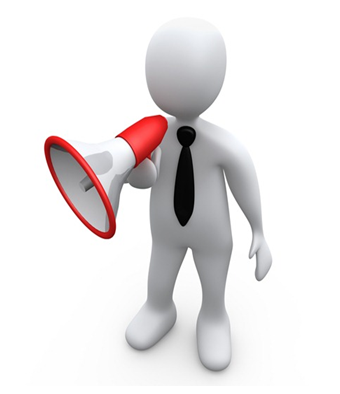 Team Collaboration Application Slide
2
Part 1:    Introduction
Team Collaboration Application Slide
3
The People
Mr. Lương Trung Kiên
Instructor
Nguyễn Văn Hiệp
Nguyễn Hoàng Anh
Project Manager
Developer
Developer
Designer
Đỗ Hữu Chiến
Nguyễn Văn Vũ
Technical
Developer
Tester
Technical
Lê Mạnh Linh
Test leader
Team Collaboration Application Slide
4
Background
sharing website
Many kinds of project:
Charity
Entertainment
Event management
Business
Scientific research 
Personal
etc
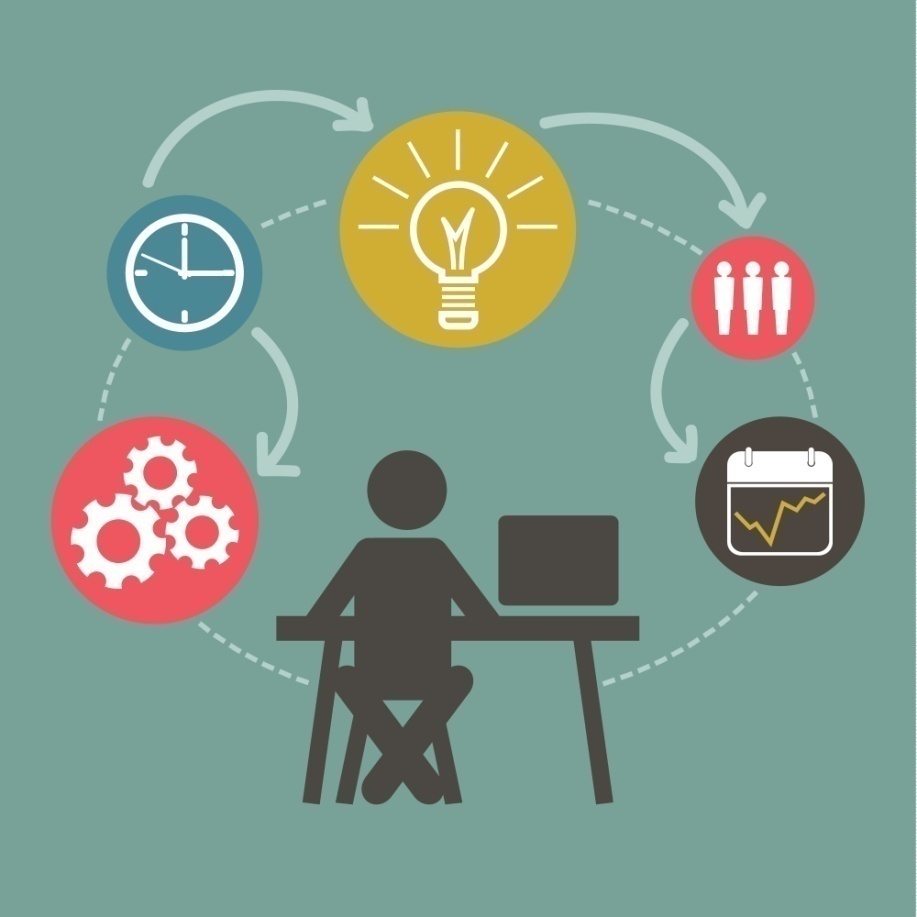 Team Collaboration Application Slide
5
Background
sharing website
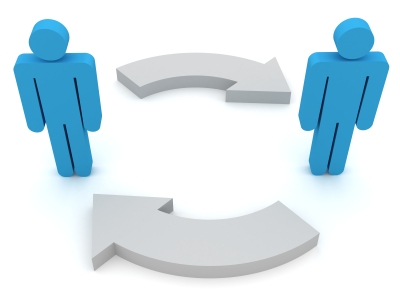 Exchange information
Team work





Manage information
Manage people in team
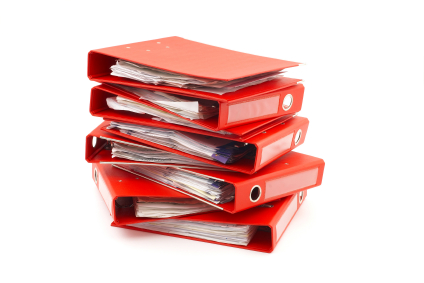 Team Collaboration Application Slide
6
Problems
sharing website
Many small tasks
Members are different role
Group members need to communicate
Share and exchange information
Information need to updated frequently
Need to know working progress
Assign works for members
Manage many groups
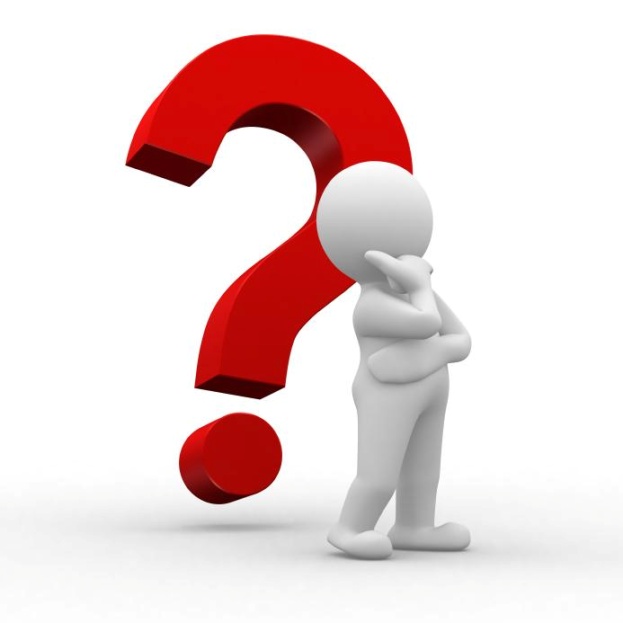 Team Collaboration Application Slide
7
Our proposal
Our proposal to increase work's effective:
Brings better user experience. 
Comfortable.
Professional to work.
Professional to manage group and project when users work like a team or user want to manage their plan.
Team Collaboration Application Slide
8
Our proposal
sharing website
Haki is developed on Android and Web browser
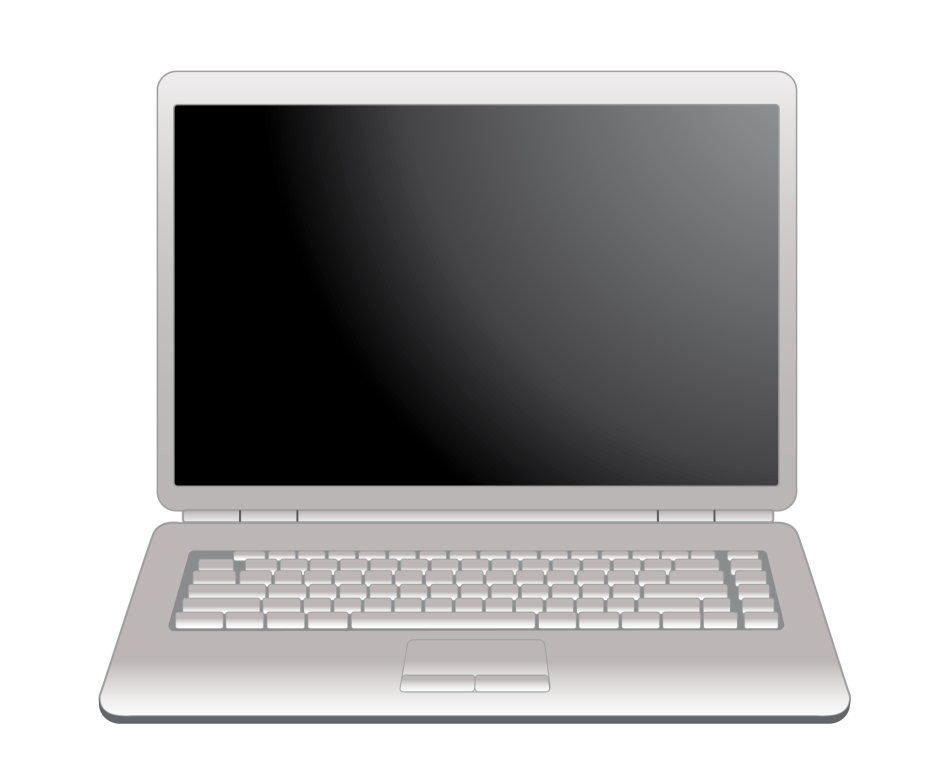 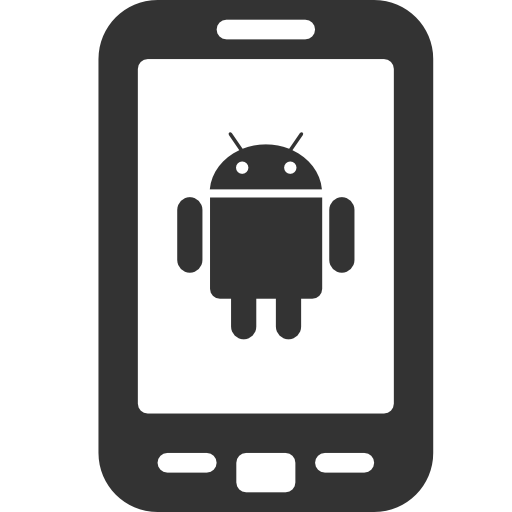 Team Collaboration Application Slide
9
sharing website
Part 2:Project Management                      Plan
10
Team Collaboration Application Slide
The proposed system and scope
Development Technologies
Process
Project organization
Project Planning
Team Collaboration Application Slide
11
The Proposed System & Scope
Proposed system
Create boards (as projects)
Create lists ( each list has many tasks)
Track activities of all members
Manage personal tasks 
Manage project and member ( for PM)
Search group, project and user
Synchronize
Scope
Android application
Web application
Team Collaboration Application Slide
12
Development Technologies
sharing website
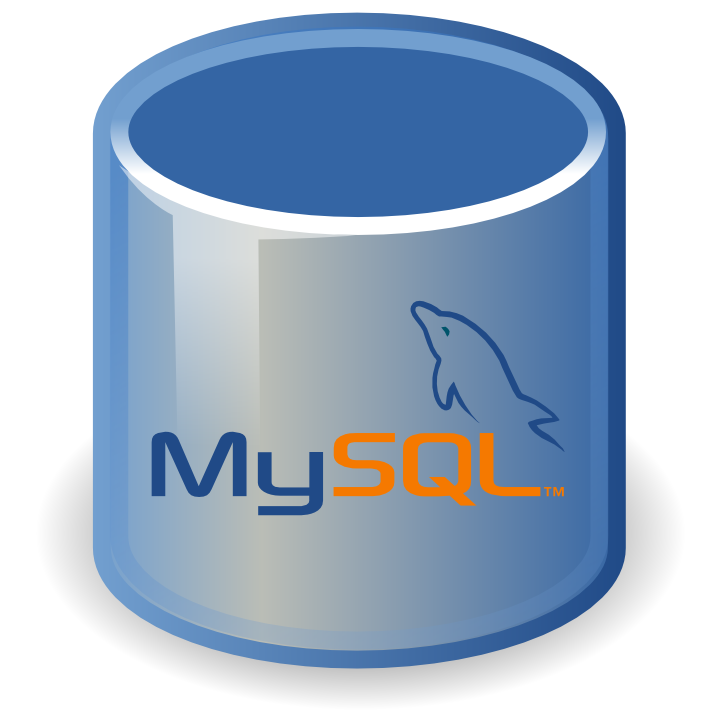 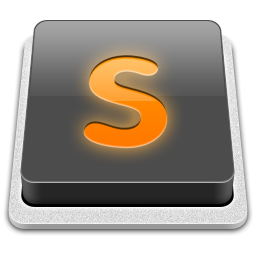 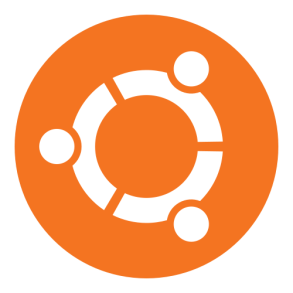 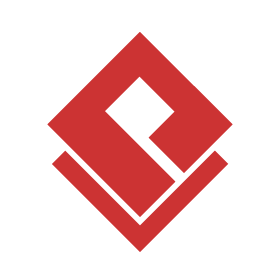 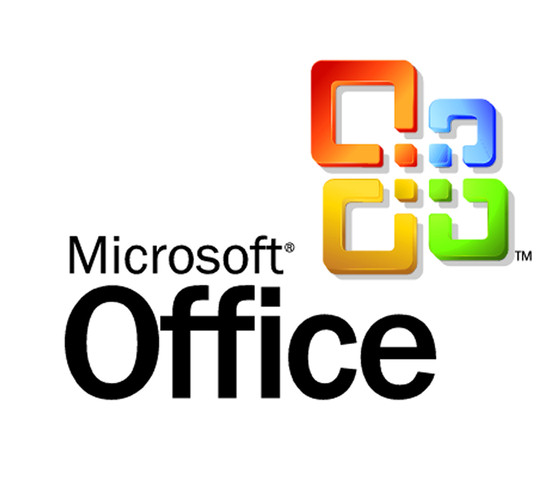 Team Collaboration Application Slide
13
Process model
Iterative Development Model
Team Collaboration Application Slide
14
Project organization
Team Collaboration Application Slide
15
Project Planning
Team Collaboration Application Slide
16
Team management
sharing website
Work 5hs/day 
	and 5 days/week

Buffer: about 1 week

Meeting: from Monday 
to Friday

Online meeting
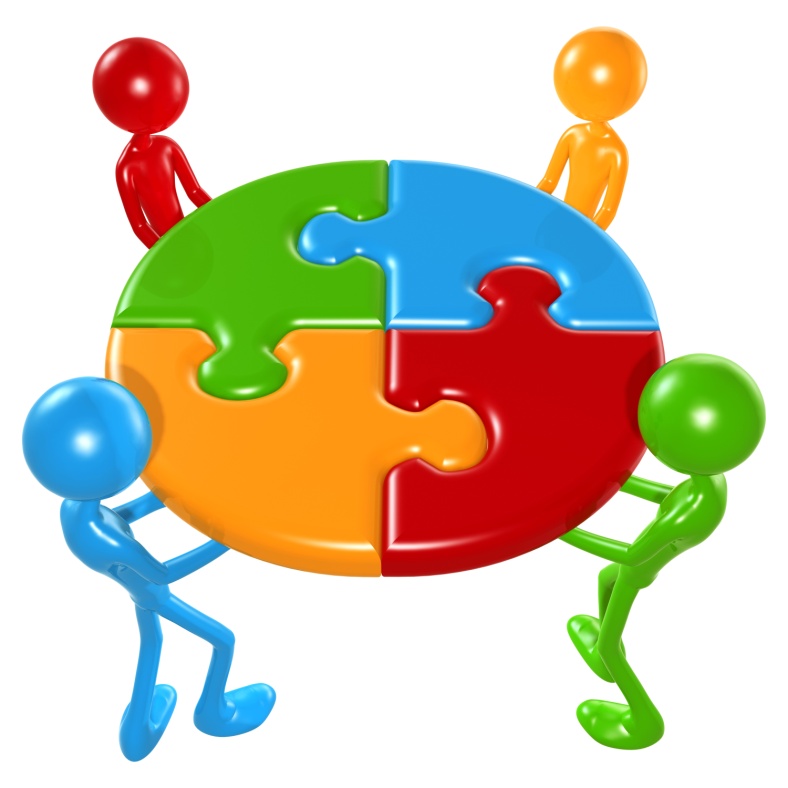 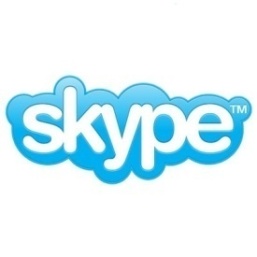 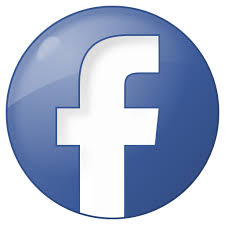 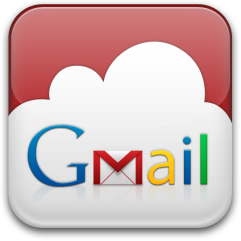 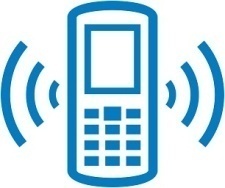 Team Collaboration Application Slide
17
Risk Management
Team Collaboration Application Slide
18
Quality Control
Desired value
Main features are completed
Use coding convention
User interface is good, friendly
Functions are implemented quickly
Synchronization is exactly, quickly and integrity
Easy to maintain
Good performance
High security
Team Collaboration Application Slide
19
Part 3:System Requirement Specifications
Team Collaboration Application Slide
20
System Requirement Specifications
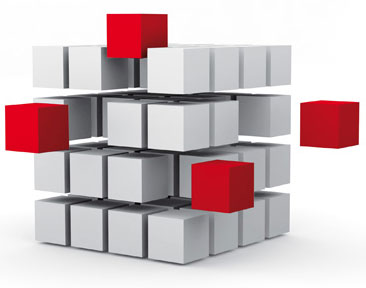 Team Collaboration Application Slide
21
Functional Requirement
Guest user

Member user

Master user

Owner user
Team Collaboration Application Slide
22
Functional requirement
23
Team Collaboration Application Slide
Functional Requirement
Member user
Sign in
Sign out
Change password
Forgot password
View activity
Group activity 
Project activity
Team Collaboration Application Slide
24
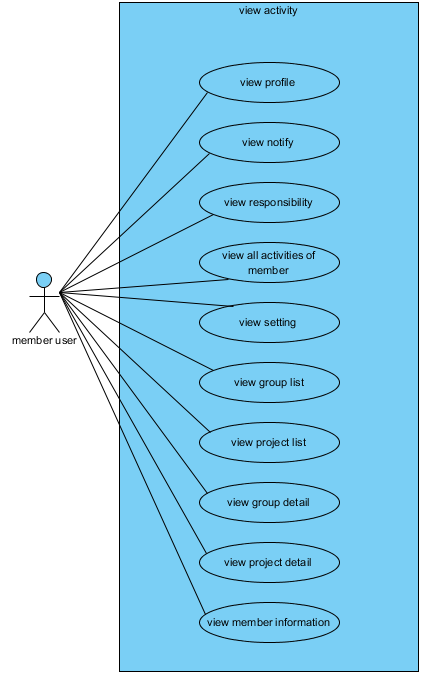 Functional requirement
Team Collaboration Application Slide
25
Functional requirement
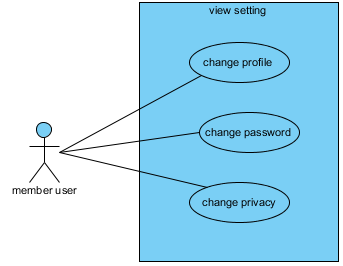 Team Collaboration Application Slide
26
Functional requirement
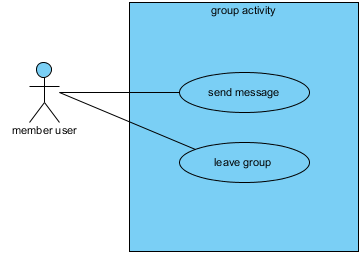 Team Collaboration Application Slide
27
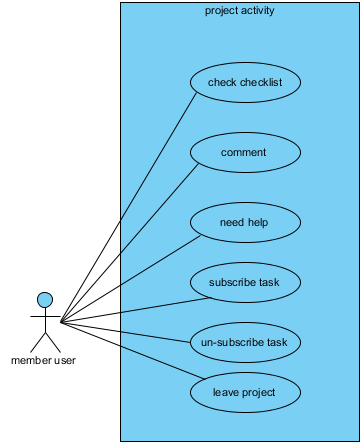 Functional requirement
Team Collaboration Application Slide
28
Functional Requirement
Master user
Mange group by master
Add member to group
Remove member of group
Update information of group
Manage project by master
Team Collaboration Application Slide
29
Functional requirement
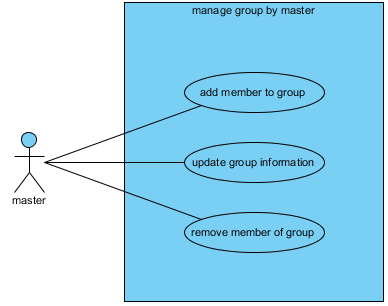 Team Collaboration Application Slide
30
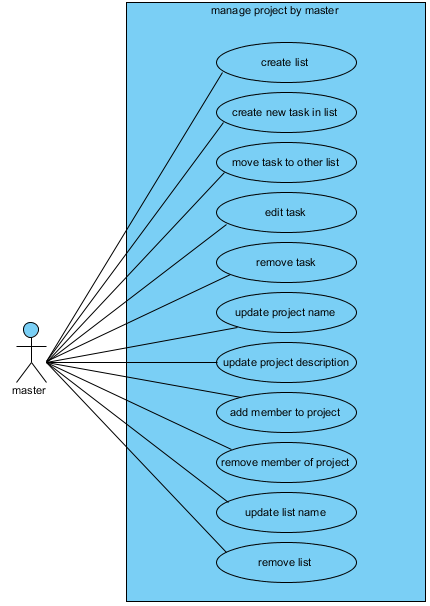 Functional requirement
Team Collaboration Application Slide
31
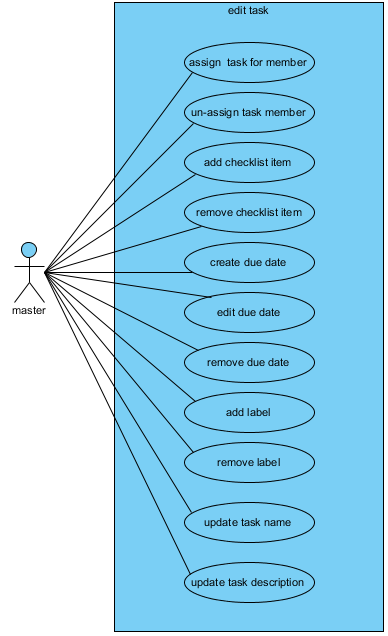 Functional requirement
Team Collaboration Application Slide
32
Functional Requirement
Owner user
Manage group by owner
Create group
Change permission in group
Remove group
Manage project by owner
Create project
Change permission in project
Remove project
Team Collaboration Application Slide
33
Functional requirement
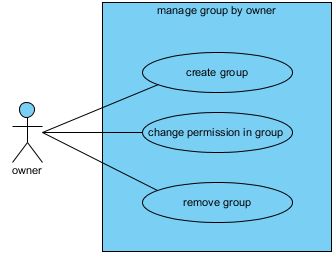 Team Collaboration Application Slide
34
Functional requirement
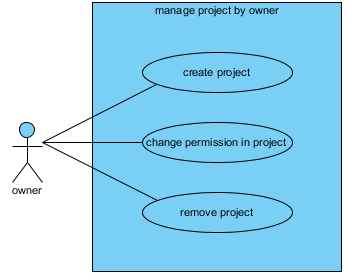 Team Collaboration Application Slide
35
Use case specification
Team Collaboration Application Slide
36
Usability
Availability
Reliability
Security
Performance
Security
Maintainability
System Requirement Specifications
sharing website
Non-Function requirement
Team Collaboration Application Slide
37
Non-Functional requirement
Usability
Front-end language: English
Easy to use
Clear and convenient user interface
Availability
Run 24/24
Reliability
Database and files: backed up regularly
Easily to upgrade to expanded

Security
Implement secure session token for authentication.
Validate form’s data input from user.
Use token to prevent CSRF attack.
Sanitizing user’s input to prevent XSS attack.
Use Reliable and safety configuration for server.
Team Collaboration Application Slide
38
Non-Functional requirement
Maintainability
Source code must be commented clearly for maintenance and expansion in future.
Errors must be logged, easy to maintenance and fixing.
Apply coding standards and naming conventions.
When project completed, documents related to standards and conventions must be included.
Portability
User can access to the system from anywhere with Internet connection.
Installation package size must be small enough to be suitable for Android phone.
Haki is developed on Android and web application.
Performance
The system and server are able to serve for the numbers of concurrent connection to be 200 users. We will consider upgrading if necessary.
The access numbers per day is about 1000 accesses, concentrate on from 9:00 to 11:00 and from 14:00 to 16:00.
Screen transition is less than 5 seconds.
Team Collaboration Application Slide
39
Part 4:      System Design Description
Team Collaboration Application Slide
40
System Logical Architecture
Team Collaboration Application Slide
41
System Physical Architecture
Client-server
Team Collaboration Application Slide
42
Class diagram
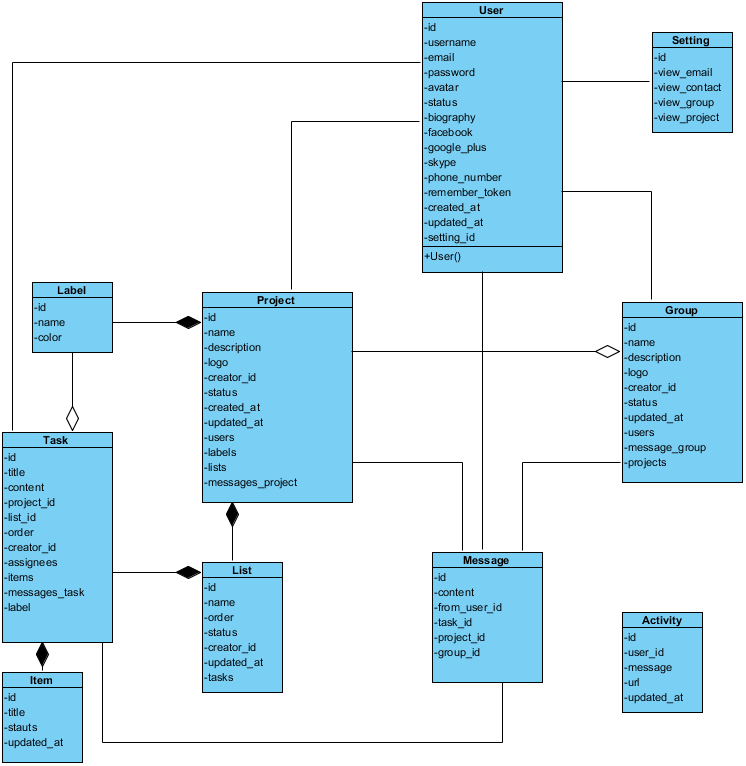 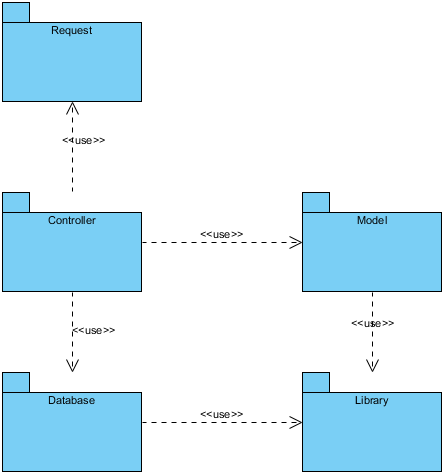 Package
Model
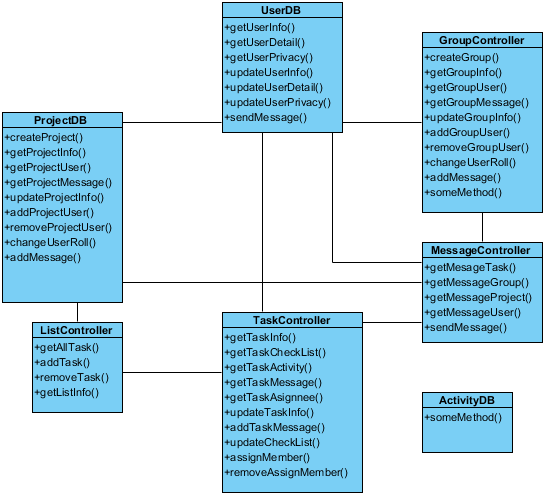 Controller
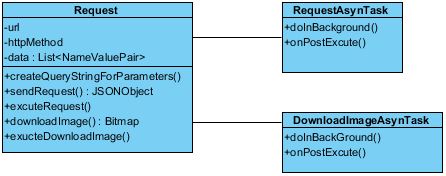 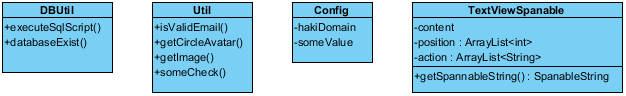 Library
Request
Database
Team Collaboration Application Slide
43
Sequence diagram
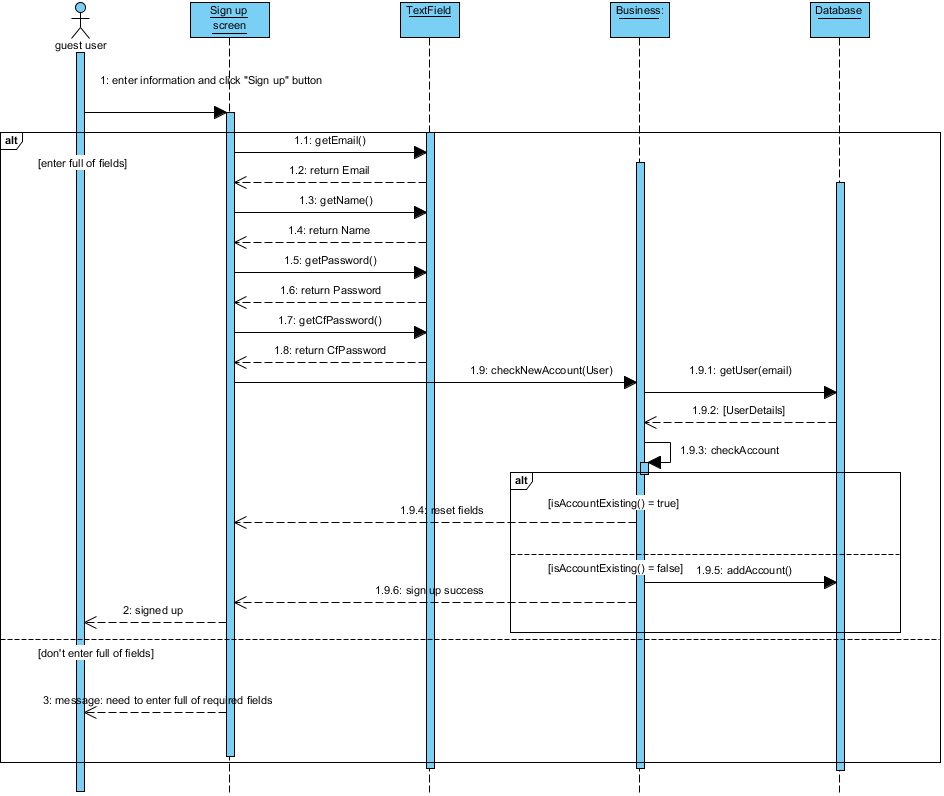 Team Collaboration Application Slide
44
Database
Team Collaboration Application Slide
45
Part 5:    System Implementation & Test
Team Collaboration Application Slide
46
System Implementation
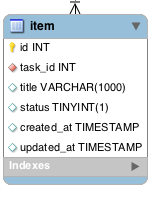 Coding convention
Team Collaboration Application Slide
47
Sequence diagram
Sequence diagram
Sign in
Team Collaboration Application Slide
48
Source code
Team Collaboration Application Slide
49
Test
Testing model
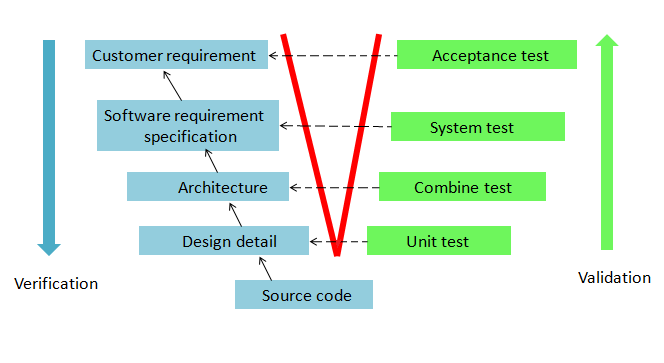 Verification & Validation Model
Team Collaboration Application Slide
50
Test
sharing website
The efficiency of V&V model:
Can detect defects, resolve defects and find the cause of defects in early stage of life cycle.
Reduce risks of project.
Improve quality and reliability of application.
Reduce the affect to costs and schedule
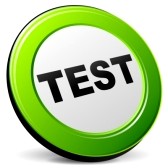 Team Collaboration Application Slide
51
Testing environment
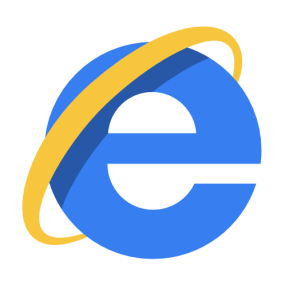 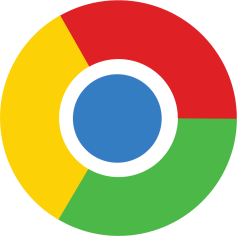 Chrome 36
IE 9
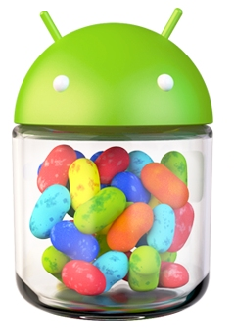 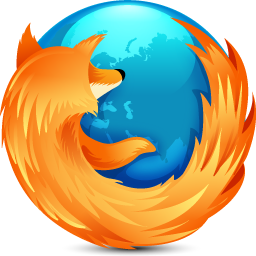 Firefox 31
Android 4.1
Team Collaboration Application Slide
52
Testing tools
sharing website
Robolectric
Junit
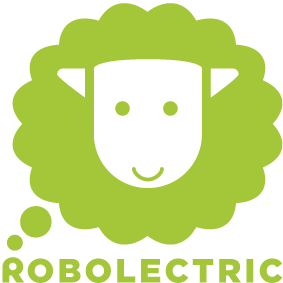 Team Collaboration Application Slide
53
Test cases
Team Collaboration Application Slide
54
Testing results v1
Team Collaboration Application Slide
55
Testing results v2
Test successful coverage: 100%
Team Collaboration Application Slide
56
Part 6: Maintenance & Future developments
Team Collaboration Application Slide
57
Maintenance
Review code
Running the test, debug and fix errors
Update the missing functions.
Team Collaboration Application Slide
58
Approach to development
Develop app on iOS
Development full function for our application
Improve the function of convenience, flexibility and easier for users on android application.
Development chat function become real-time
Development real-time notification
Development to integrate with google drive & dropbox for attachment feature and file sharing
Team Collaboration Application Slide
59
Lesson learned
sharing website
Team work:	
 Working in group
 Communication
 Resolve conflicts
	Technologies
	Software development processes
	Management skill
 Organize
 Negotiate
 Planning
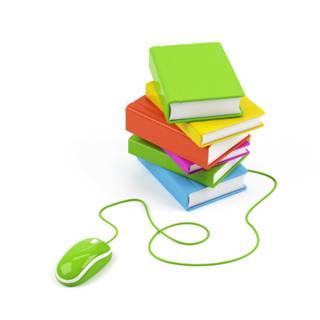 Team Collaboration Application Slide
60
sharing website
Team Collaboration Application Slide
61
sharing website
Team Collaboration Application Slide
62
Thanks for attending!
Team Collaboration Application Slide
63